Typy krajín na Zemi - stepi
Anna Dzurová
Stepi
krajiny s trávnatým porastom v miernom podnebnom pásme
málo zrážok, ktoré nestačia na rast stromov
teplé a suché letá, studené zimy
Severná Amerika = prérie
Južná Amerika = pampy
úrodné pôdy (významné obilnice)
prevaha vidieckych sídel (farmy; niekde pretrváva  tradičné pasenie dobytka kočovným spôsobom)
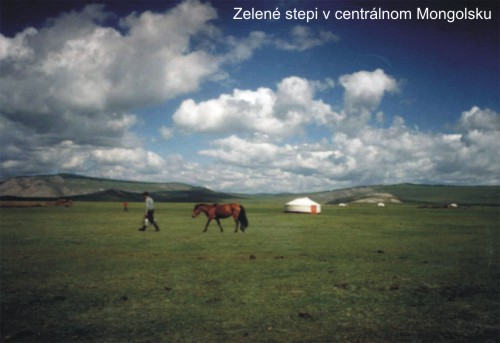 Živočíšstvo stepí
Na amerických
prériách
sa v minulosti
pásli početné
stáda bizónov
Mravčiar
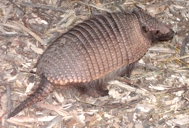 Pásavec
Nandu
Vlk hrivnatý
Mara bielopása
Lama
Kondor
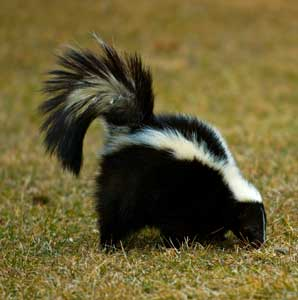 Skunk
Austrália
Kengura
Pes dingo
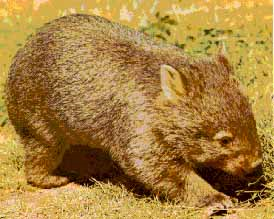 Vombat
Bandikut
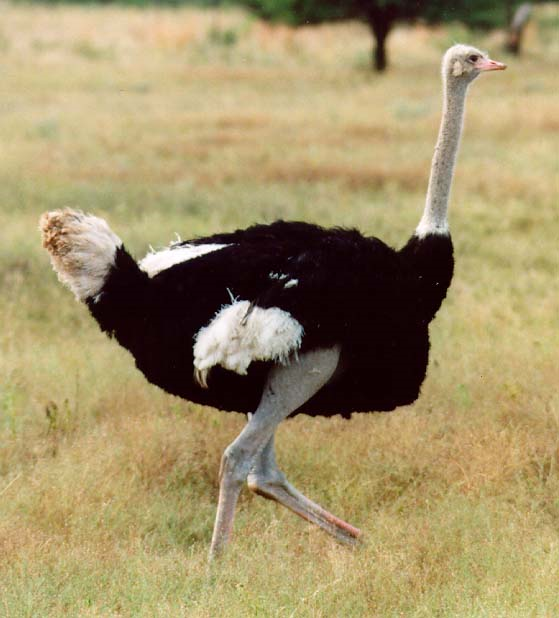 Agama
Pštros
Sajga stepná
(žije v Ázii)
Hraboš poľný
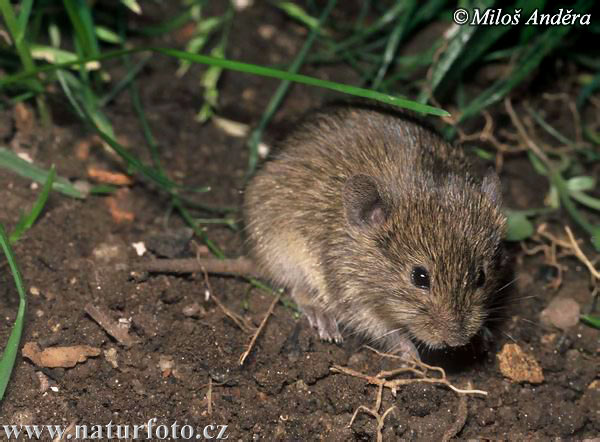 Syseľ
Jarabica poľná
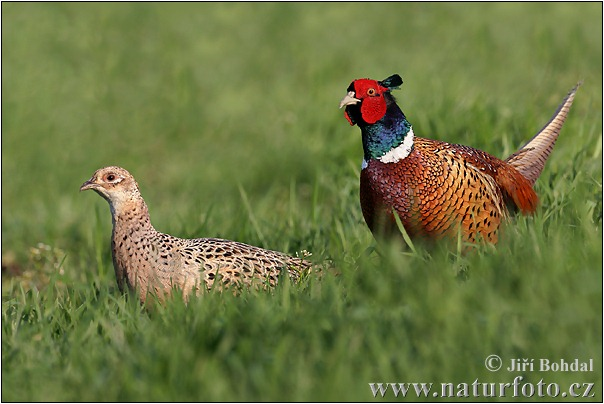 Bažant obecný
Mongolský príbytok - jurta
Chov dobytka na farmách